Titulo
Presenta: Nombre, cargo
Día/mes/añoModalidad | Hora
Títulos aquí
Subtítulos aquí
IMAGEN / TEXTO
IMAGEN / TEXTO
Tu texto aquí…. Tu texto aquí…. Tu texto aquí…. Tu texto aquí…. Tu texto aquí….
IMAGEN / TEXTO
IMAGEN / TEXTO
Títulos aquí
Subtítulos aquí
Tu texto aquí…. Tu texto aquí…. Tu texto aquí…. Tu texto aquí…. Tu texto aquí…. Tu texto aquí…. Tu texto aquí…. Tu texto aquí…. Tu texto aquí…. Tu texto aquí…. Tu texto aquí…. Tu texto aquí…. Tu texto aquí…. Tu texto aquí…. Tu texto aquí…. Tu texto aquí…. Tu texto aquí…. Tu texto aquí…. Tu texto aquí…. Tu texto aquí….
IMAGEN / TEXTO
IMAGEN / TEXTO
IMAGEN / TEXTO
Títulos aquí
Subtítulos aquí
Tu texto aquí…. Tu texto aquí…. Tu texto aquí…. Tu texto aquí…. Tu texto aquí…. Tu texto aquí…. Tu texto aquí…. Tu texto aquí…. Tu texto aquí…. Tu texto aquí…. Tu texto aquí…. Tu texto aquí…. Tu texto aquí…. Tu texto aquí…. Tu texto aquí…. Tu texto aquí…. Tu texto aquí…. Tu texto aquí…. Tu texto aquí…. Tu texto aquí….
IMAGEN / TEXTO
IMAGEN / TEXTO
Títulos aquí
Subtítulos aquí
IMAGEN / TEXTO
Tu texto aquí…. Tu texto aquí…. Tu texto aquí…. Tu texto aquí…. Tu texto aquí…. Tu texto aquí…. Tu texto aquí…. Tu texto aquí…. Tu texto aquí…. Tu texto aquí…. Tu texto aquí…. Tu texto aquí…. Tu texto aquí…. Tu texto aquí…. Tu texto aquí…. Tu texto aquí…. Tu texto aquí…. Tu texto aquí…. Tu texto aquí…. Tu texto aquí….
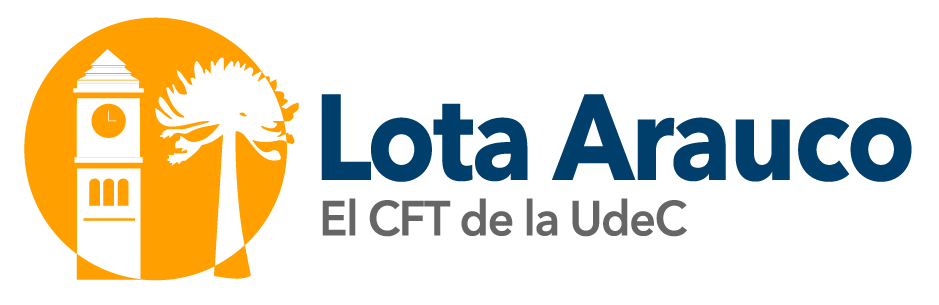 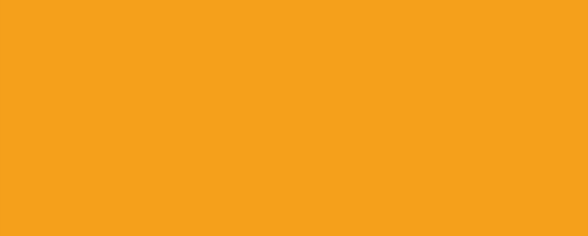 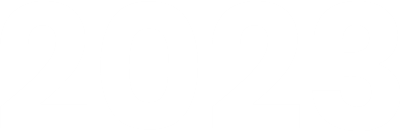 Titulo
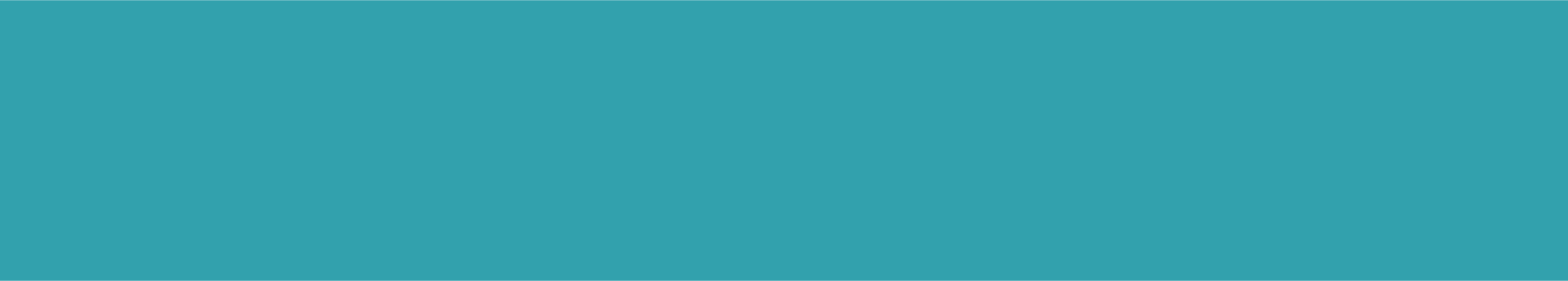 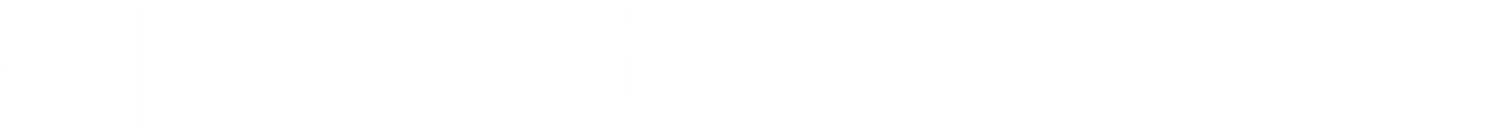 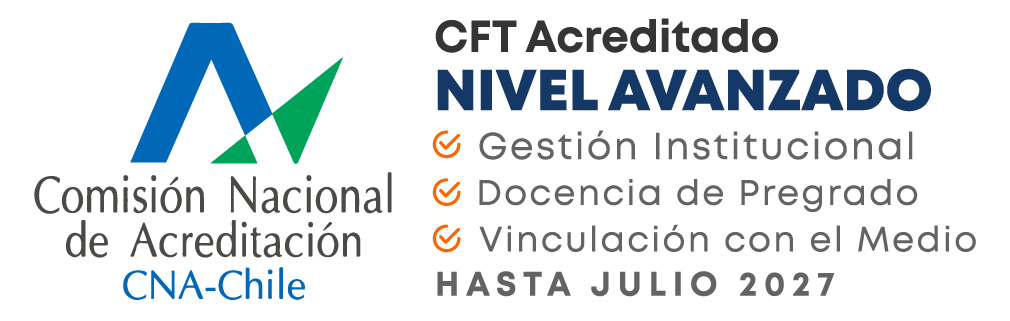 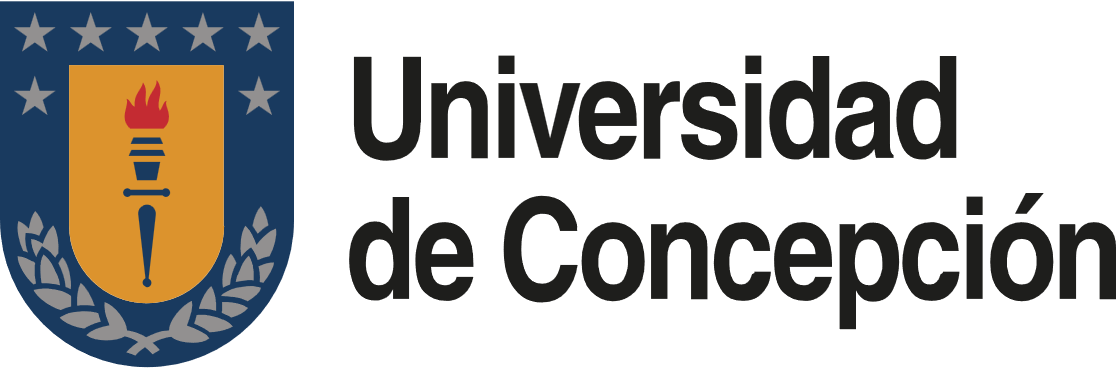